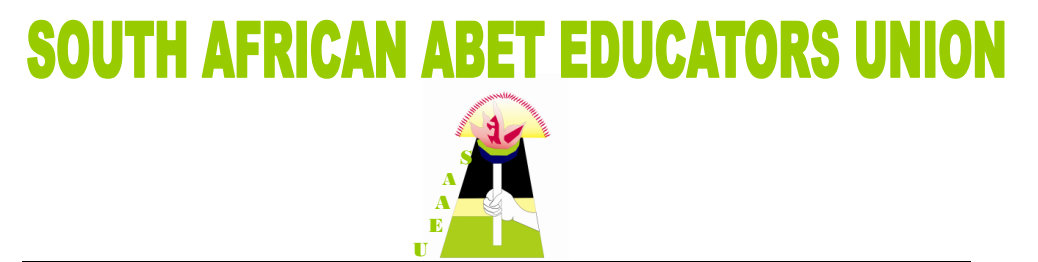 PROVINCE
 
OF
 
WESTERN CAPE




CHAIRPERSON: MS X HULLA
CONTACT NO:  072 680 4682
Xoliswa.singiswa@gmail.com 		 

SECRETORY: MS N.L SIGONYELA 
CONTACT NO:  074 797 8517		 
email:  sive.akanandi@gmail.com
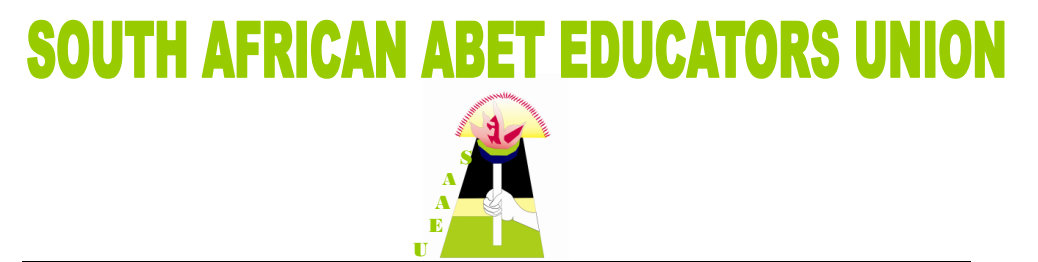 CHALLENGES FACED BY EDUCATORS AND STUDENTS WITHIN THE COMMUNITY EDUCATION AND TRAINING SPACE IN THE WESTERN CAPE PROVINCE
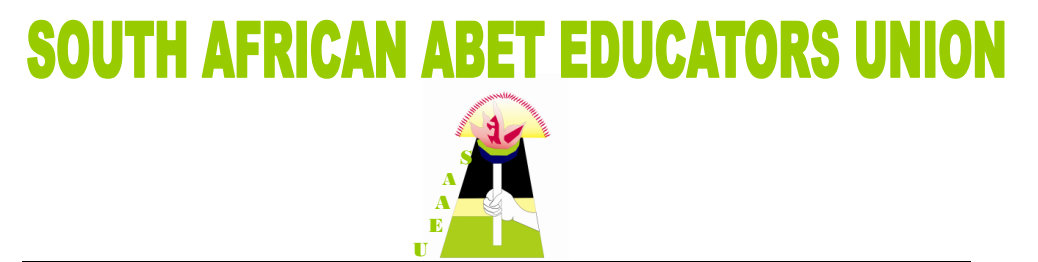 Underpayment of educators with no regards to their RSQV standards. We have Educators who are earning 6000 a month which is far below the poverty Datum Line (PDL).

Discrepancies in salary scales at Local , Regional and even Provincial levels. We have Educators who are earning R15K a month while others are taking home R6k a month. Such discrepancies are noticed at even the same Centre. It is unfortunate that such difference have created disharmony and demotivated other staff members is such a high failure rate in the Clc’s.
Educators employed in 2 jobs, by WCED and DHET while having ABET graduates only earning R2k a month because his or her space is filled by someone with 2 jobs. Not only that others have been unemployed since graduation many donkey years ago,
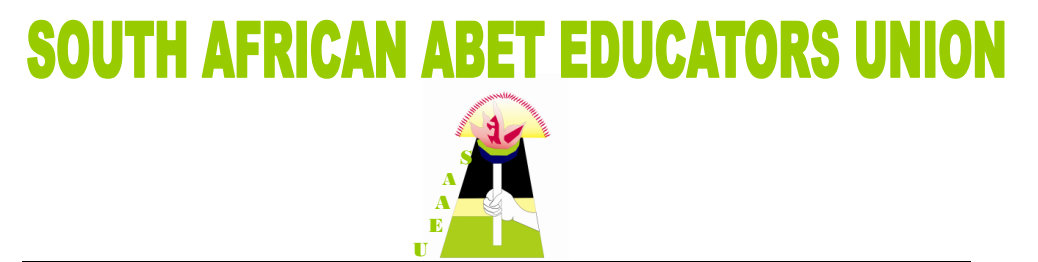 There is extensive evidence of heavily casualised labour. Educators with more than 10 years in this space but are still regarded as contract workers. This surely goes against the supreme law of the Country (Our Constitution)  and the Labour Act.

Increased cases of victimisation, intimidation and harassment by Centre managers given such powers by the contracts they let Lectures to sign on employment knowing very well that these individuals have been discriminated against for a very long time in the job market. The CM have powers to hire and fire, those perceived to be unfriendly.  

ABET graduates all over WC have to work as Domestic workers or Cleaners becouse of being bullied by CM by not allowing them to own their space. Instead when there are open vecancies they call their fellow friends from main stream schools. This results to an Abet graduet having to share their hrs of work with individuals with already permanent jobs. This is called “the claim system theory.”
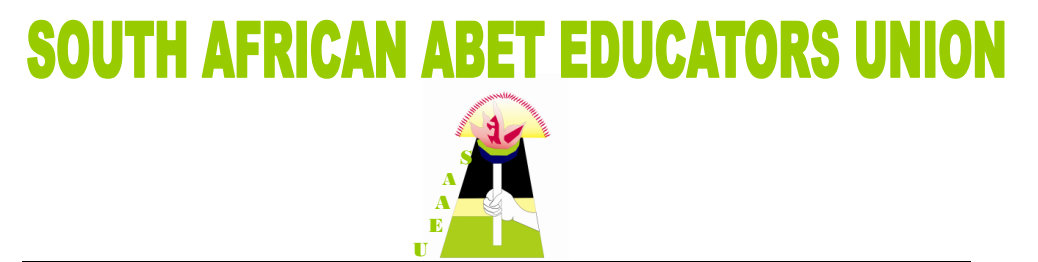 It could about 90% of Centre managers in the WC are double parkers (hold 2 jobs) thus this problem of such discrimination of ABET graduets.

Security for both Educators and Student is under threat due to lack of security support staff in many centres. We have cases of thieves breaking into a number of centres.

Scraping of the bridging gap program that was giving level 4 students the opportunity to be occupied from January to September when they start their year. Not only them but those who last were at school decades ago. The DHET is merely saying these youths must go back to their old ways drug abuse, gangsterism and crime since they will be free and await the next grade 12 registration circle.
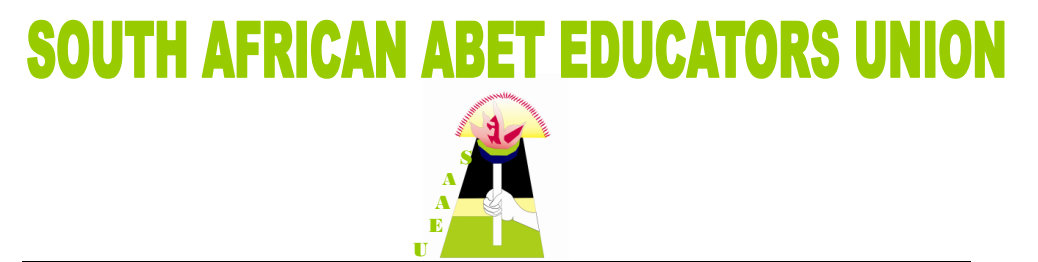 Lack of resources at Adult Education Centres for proper teaching and learning. Centres with not even basic needs such as toilet papers, photocopying papers let alone the prescribed books for grade 12’s.

Delayed payment of educators on grounds that claims have not reached Pretoria, or that the centre manager or district official forgot to sign. We have cases of educators who have gone for 10 months without any salaries.

Educators dying and leaving their children with nothing after teaching for years in the ABET space.

Unsecured centres where students and educators are robbed going or coming from school.
Educators holding 2 jobs (WCED & DHET)in this high unemployment in the WC
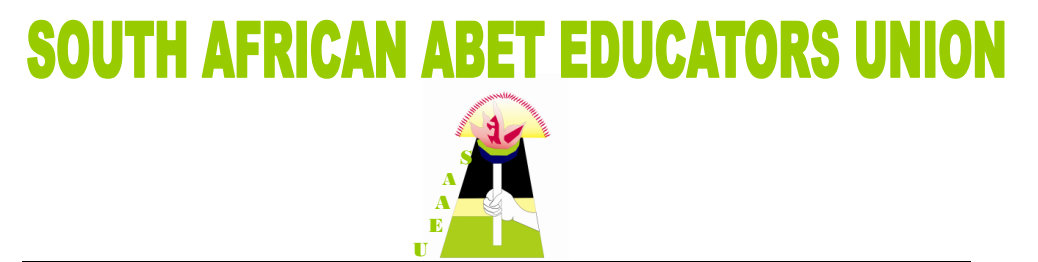 Qualifications: Abet Diploma not recognised by tertiary Institutions reslting in a struggle to further studies in Adult Education.

DHET delays approving proposed coursed by Universities, resulting to Educators doing courses which later are disregarded as a qualification in the space.

No bursaries allocated for abet Educators to further their education in the field

Non existing service conditions

Policies implemented by DHET Provincially in Centre’s local and Provincial level with no consultation with the Union
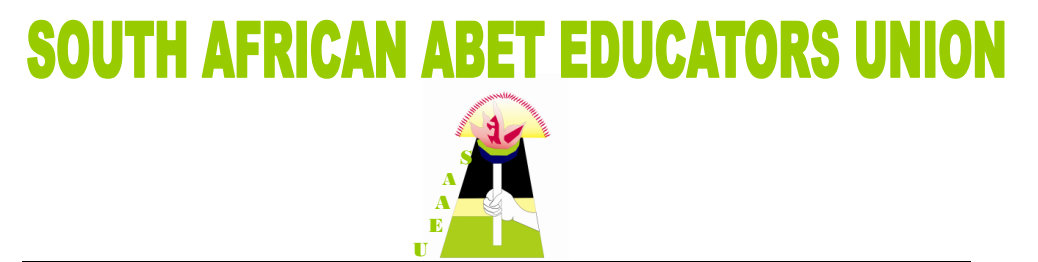 Posts filled without any advertisements

Lectures without salaries for 8-10 months
In some Centres no increments while others centres receive increments yearly.

Low budget allocated to centres leafing to Centres operating with no resources e.g Toilet papers, stationery, working machinery, leading to demoralised Lecture's leafing to high failure rate
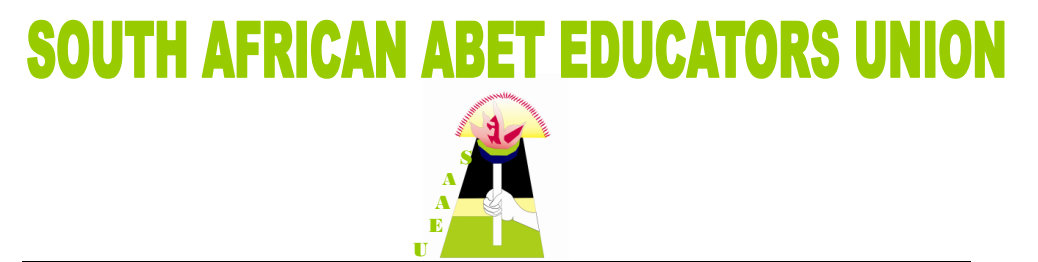 RECOMMENDATIONS

Stop double parking immediately- with such a high unemployment rate and they are still individuals earning 2/3 salaries.

Employment of all unemployed ABET Graduets out there.

Abet qualified educators must be involved in developing Abet Curriculum

Standardization of salaries based on REQV’s standard immediately- by the next payday all educators in the payrole must be paid according to the qualifications- we do not foresee any delays in this as  DHET has all the qualifications of Lectures thus they are already paying them.
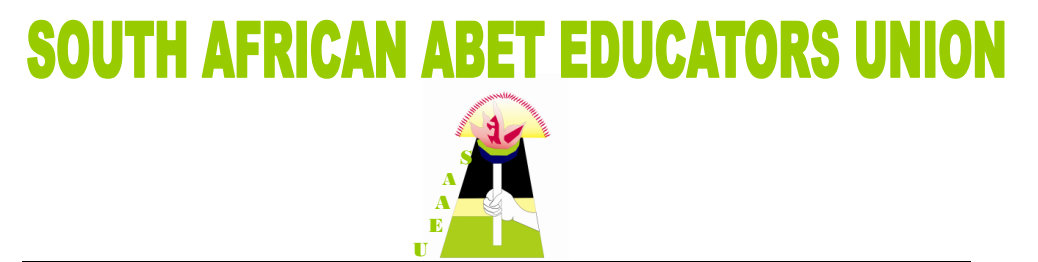 Enrolment of bridging students in January every year as per tradition especially in the centres that had already implemented these classes.. This is done to combat crime moreover assisting in developing better communities as this is our Core business.

Immediately stop commercialising education by making poor students in townships pay, contrary to the country’s laws.

Do away with double parkers with immediate effect. Abet graduets are available and unemployed all over in this country.

PERMANANCY by 1 APRIL 2018 WITH BACKPAY TO ALL QUALIFYING EDUCATORS.

Advertisements of all posts to be cascaded to all clc’s
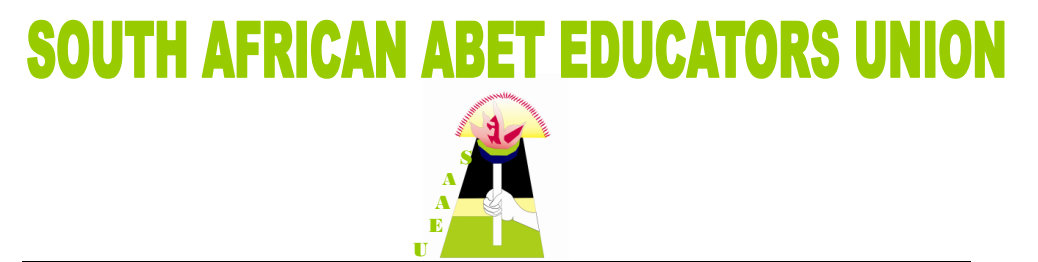 Recognition of ABET profession by DHET & Universities in the WC in order to further once qualifications
 
Centre managers must be on basic administrative law, human rights, and constitutionalism and labour rights, stop bullying of educators learners.

Creation of more full time adult centres to meet the rising demand of adult students.

Provision ALL BASIC TOOLS IN EDUCATION TO BOTH EDUCATORS AND STUDENTS( stationery such as textbooks for learners, teacher’s guides, chalks and other necessities for proper learning).

Monthly distribution of basic necessities, toilet paper, dishwasher, toilet sanitizers, maintenance of toilets at adult education centres
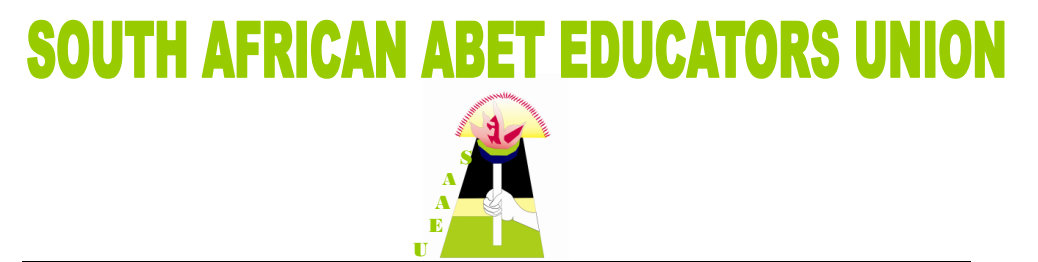 In need of more support staff such as security support at adult education centres as lecturers and students’ lives is in danger.

Long term service recognition in adult education.

BRING BACK of practical skills and vocational subjects in adult education such as building, agriculture, carpentry, fashion and fabrics among others
LAST BUT NOT LIST SAAEU WC MEMBER BE PART OF THE WC EDUCATION COUNCIL

THANK YOU